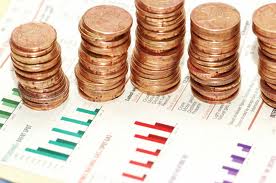 مدخل مفاهيمي للتسعير
مفهوم وابعاد التسعير:
هو أسلوب وطريقة ترجمة قيمة السلعة في وقت ما الى قيمة نقدية
هو القيمة النقدية للمنتج أو الخدمة التي يدفعها المستهلك بقصد حصوله عليها
لاحظي!! مايدفعه المستهلك ثمنا للسلعة لايقتصر على السلعة بحد ذاتها وانما يشمل أيضاً الخدمات التي يقدمها المنتج كالأصلاح والصيانة والعلامة التجارية.
لاحظي!! السعر المدفوع لايعكس فقط المكونات المادية للسلعة ولكن يشمل أيضاً العديد من النواحي مثل العوامل النفسية ,شهرة المنتج, مجموع الخدمات المقدمة والمرتبطة ببيع المُنتَج.
أشكال ومسميات التسعير
التطور التاريخي لعملية التسعير
يمكننا القول بأن الأسعار يمكن وضعها من خلال ثلاث مراحل تطور هي:
أهمية عملية التسعير
الأهمية بشكل عام:
لعدم إمكانية تغييرها بسهولة بعد التنفيذ
يساهم في التمييز بين المنتجات عالية وقليلة الجودة
يساعد على تحديد الفرص عند اختيار الوسطاء
علاقة السعر وعناصر المزيج التسويقي
موضوع للمناقشة
سياسات التسعير في عصر الإنترنت
شبكة الإنترنت تساعد المنظمات في تحديد أسعار منتجاتها من خلال المعلومات المتوفرة عن أسعار منتجات المنظمات المنافسة
تركز شبكة الإنترنت على بحوث التسويق التي تدرس تناسب سياسات التسعير في المنظمة
مساهمة شبكة الإنترنت في تخفيض الأسعار نتيجة لِ: تخفيض التكاليف الثابتة,تقليل عدد القنوات التوزيعية, تخفيض الضريبة